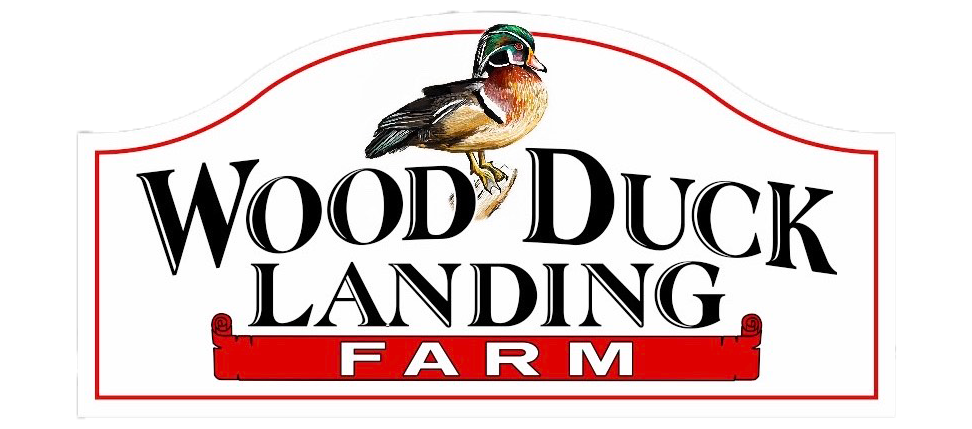 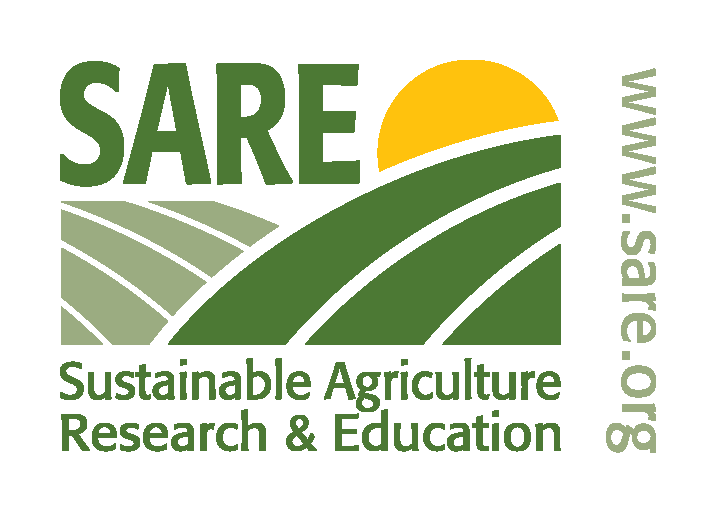 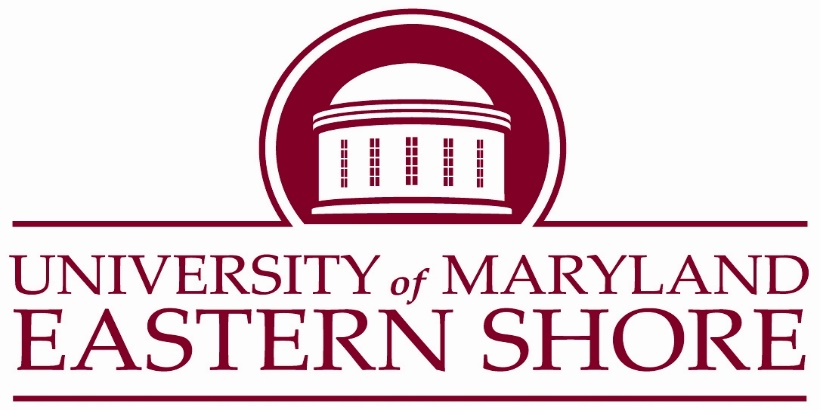 Managing Corn Earworm in Hemp Field by Using Sweet Corn as a Trap Crop
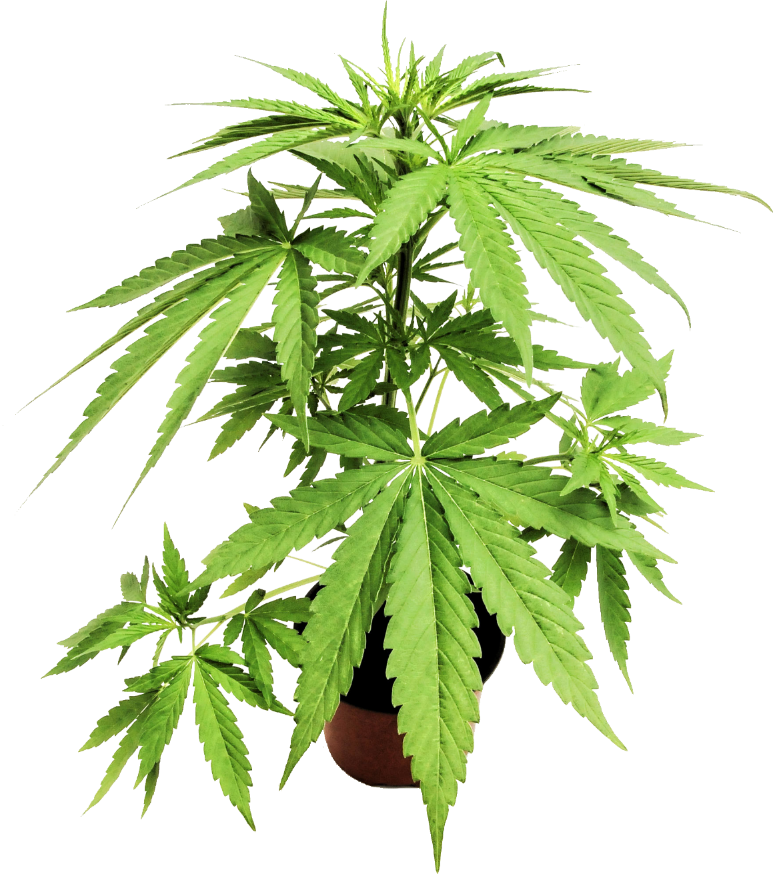 Michael Edwards and Simon Zebelo
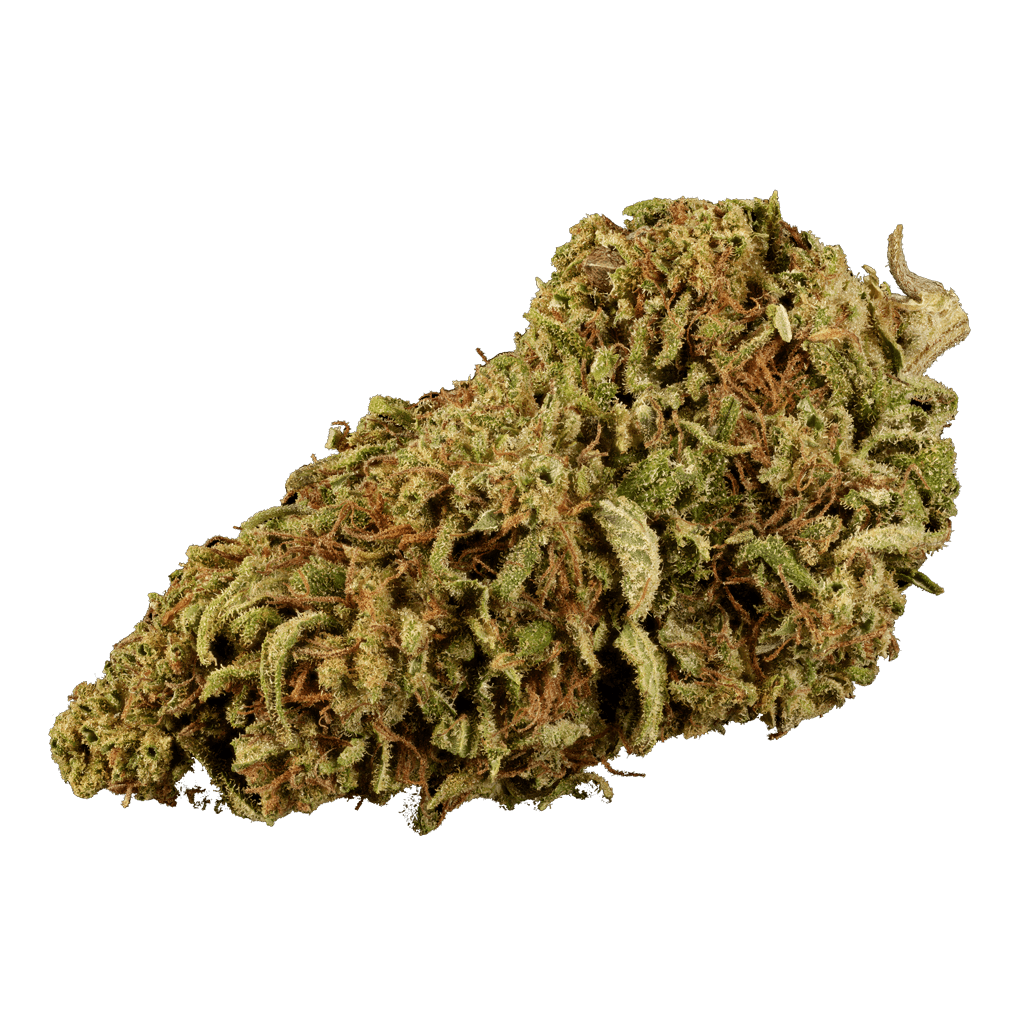 2020 Northeast SARE Farmer Grant
Introduction
Hot      Hemp
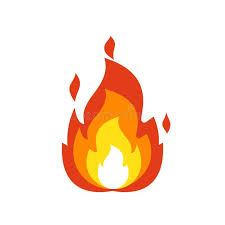 Congressional Research Service (2019)
The new definition of hemp by Congress, quote “the plant Cannabis sativa L. and any part of that plant, including the seeds thereof and all derivatives, extracts, cannabinoids, isomers, acids, salts, and salts of isomers, whether growing or not, with a delta-9 tetrahydrocannabinol concentration of not more than 0.3 percent on a dry weight basis”
Agriculture Improvement Act HR 2, 115th Cong, 2nd Sess. 2018.
“Hot hemp,” a new term coined by hemp farmers describes the spike of D9THC above the 0.3% threshold, that must be confiscated by state agencies
[Speaker Notes: Read the slide]
Introduction
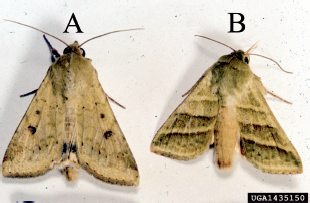 Com earworm (CEW) Helicoverpa zea (Boddie)

Because of its generalist feeding habits CEW has multiple approved common names, including corn earworm, bollworm, tomato fruitworm 

In soybean, CEW larvae are known as podworms.
In hemp “ No name”….!?!
 Emerged as number one damaging insect pest in hemp
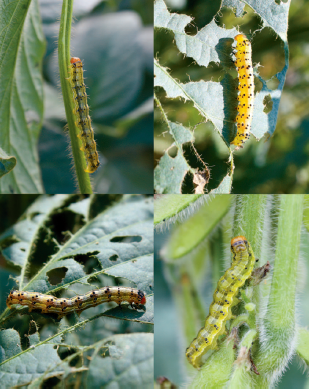 Swenson etal, 2013
Introduction
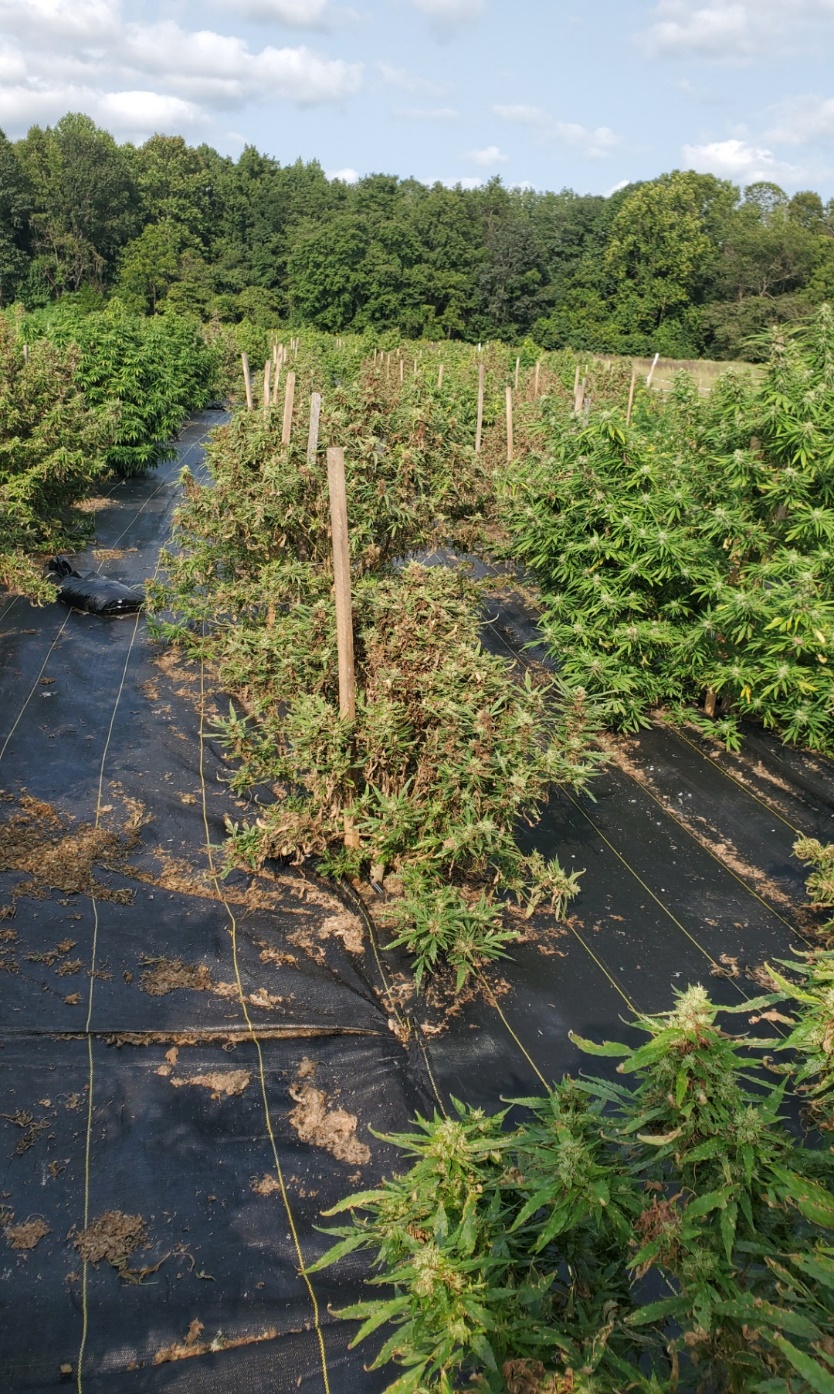 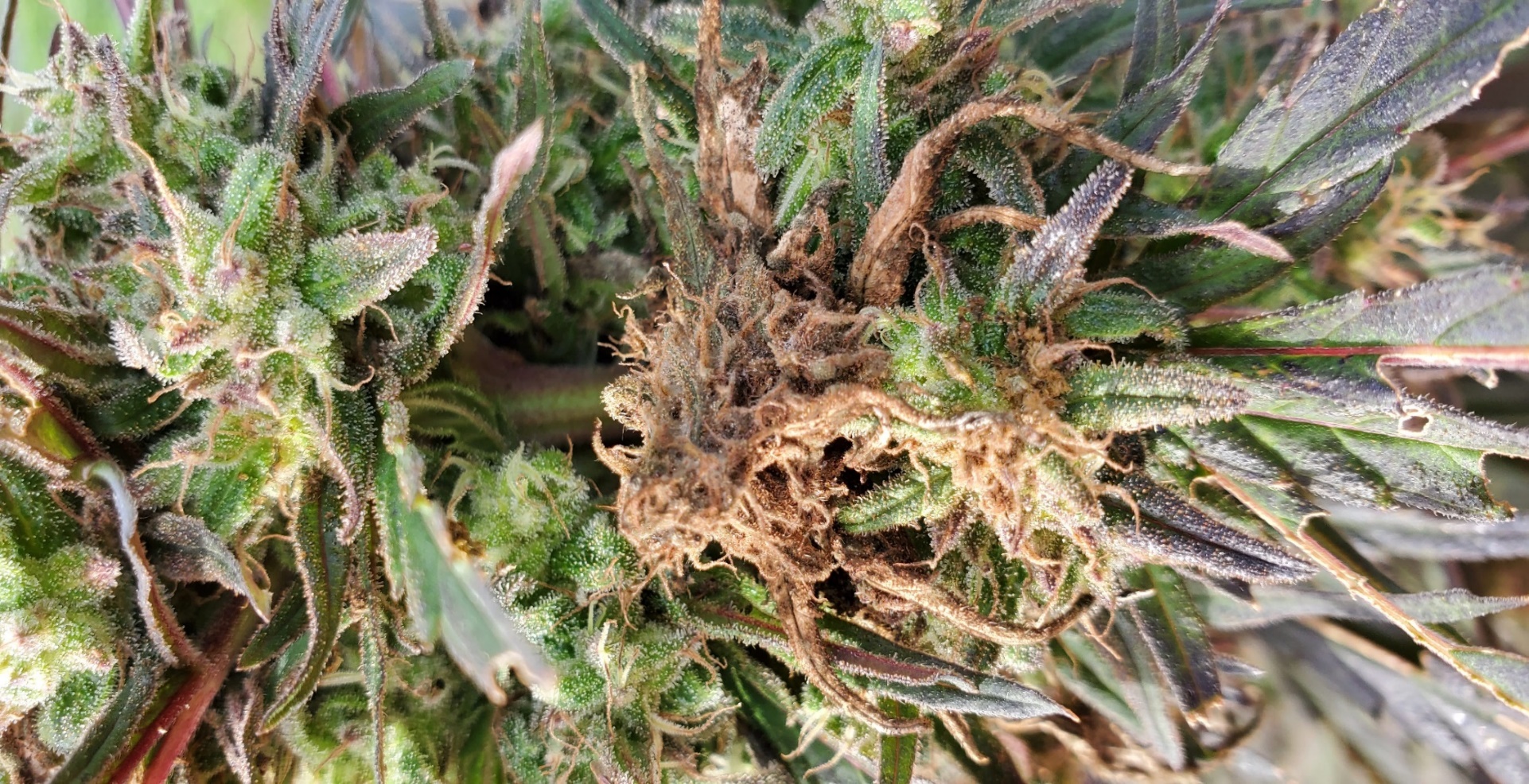 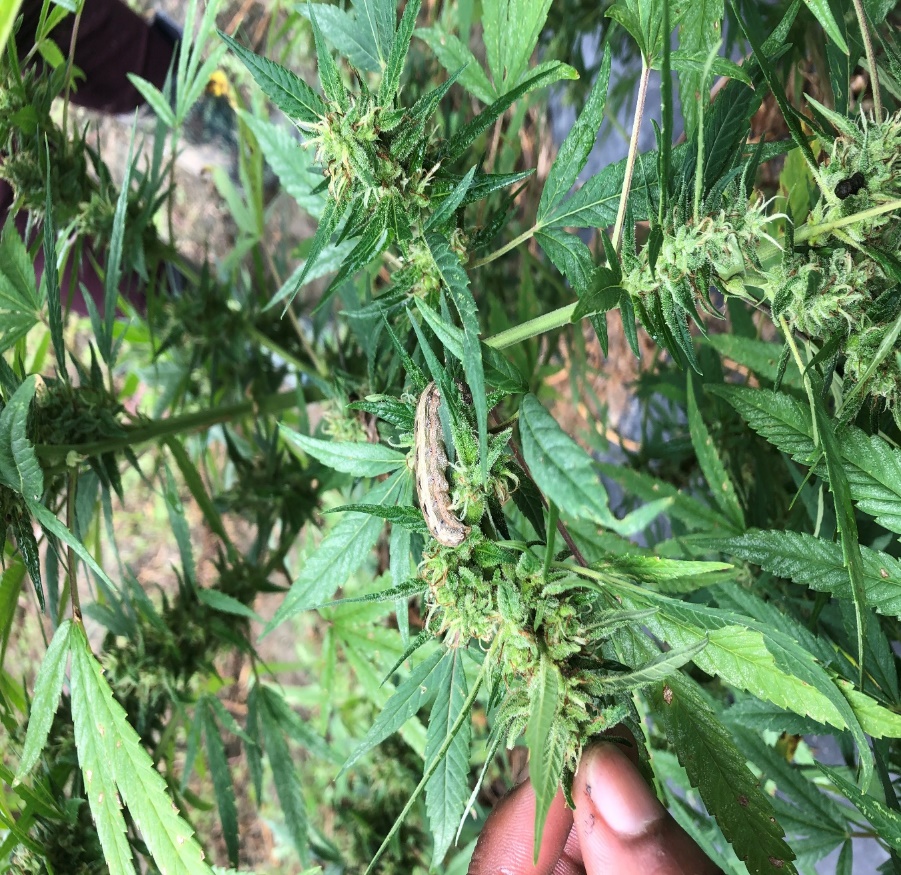 Corn earworm
Few botanical pest control products have been registered for hemp. However, CBD hemp extraction will harbor the chemicals used to control pests and will contaminate CBD oil. In result, growers have many challenges growing CBD hemp varieties
[Speaker Notes: Here are examples of massive infestation 

Corn earworm enjoying leaves and flowers 

As the corn earworm feeds it burrows through the canopy leaving discoloration and frass on flowers 

Here you can see weak hemp plants due to massive infestation]
Caterpillar Complex in Hemp field
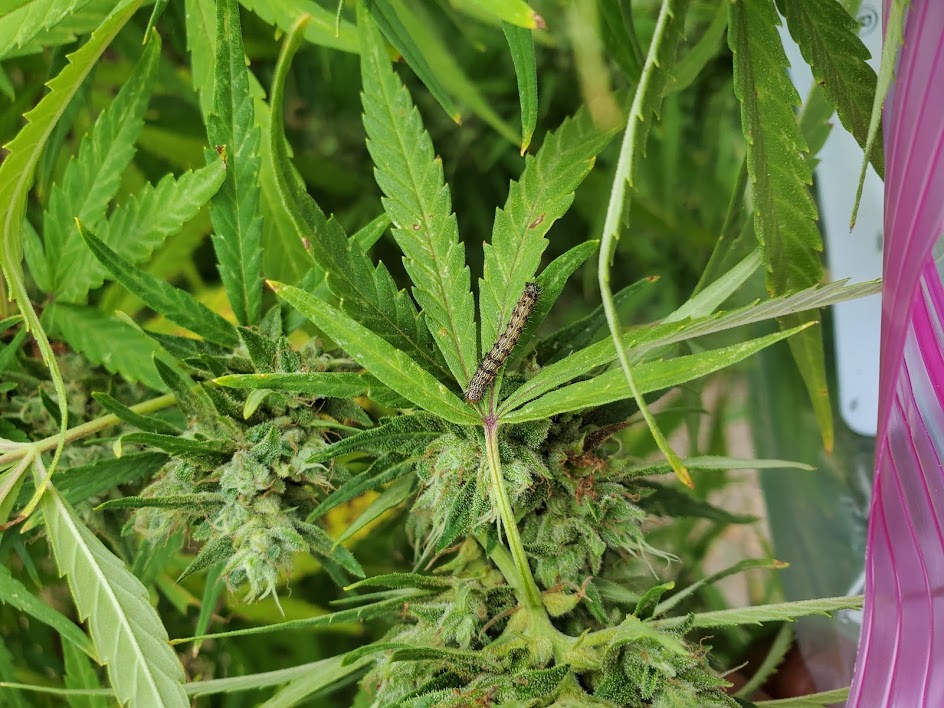 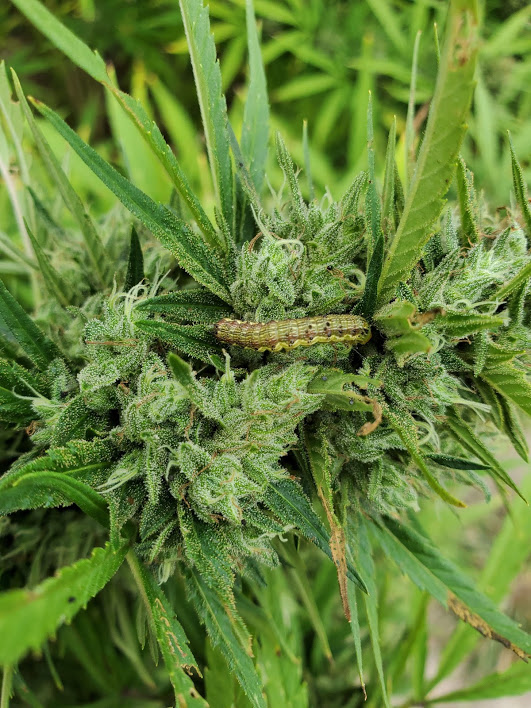 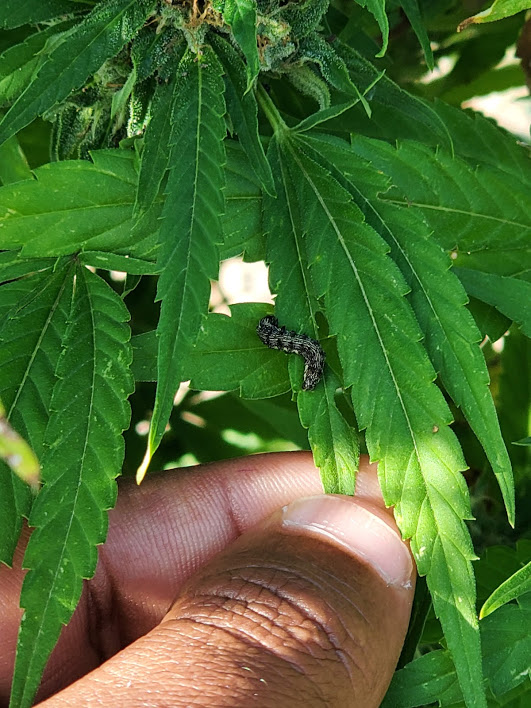 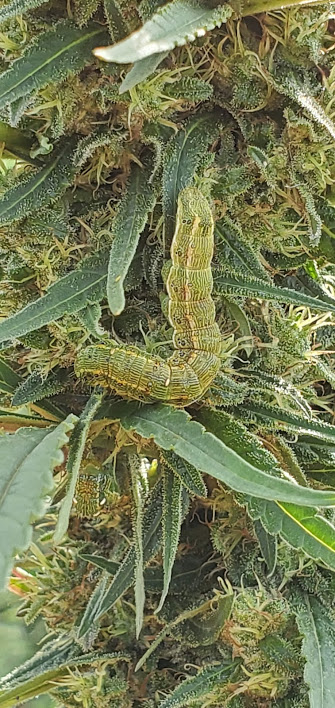 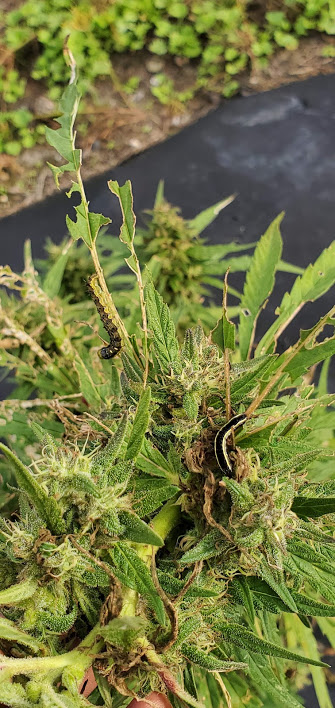 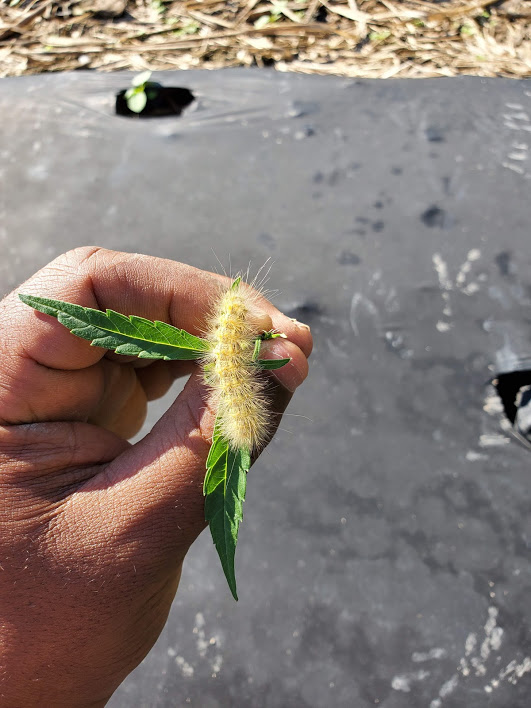 Pic @ Wood Duck Landings Hemp Farm, Princess Anne MD
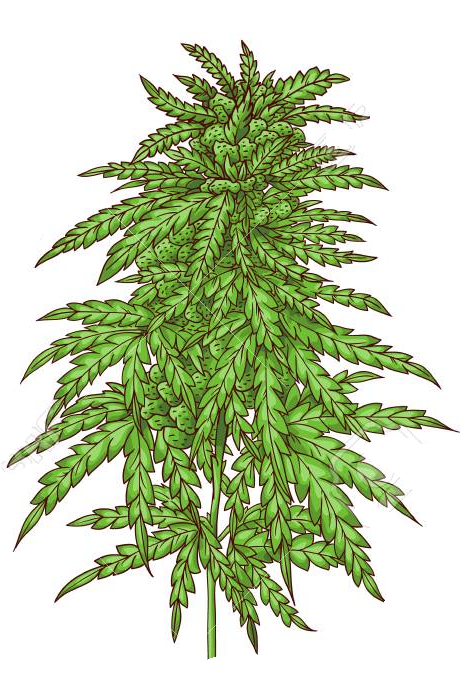 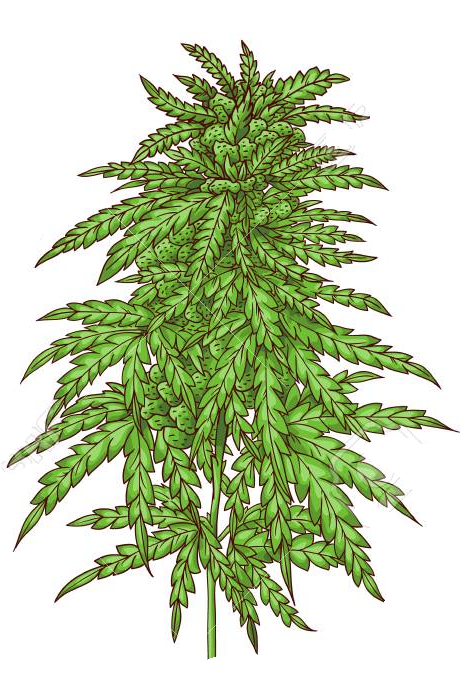 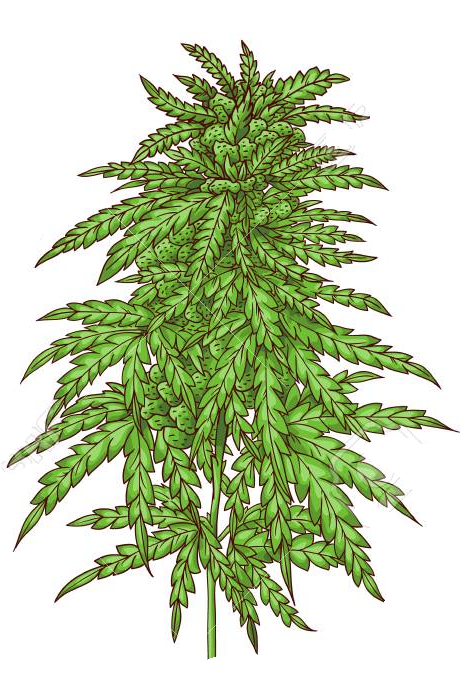 Com earworm (CEW) Helicoverpa zea (Boddie)
eggs
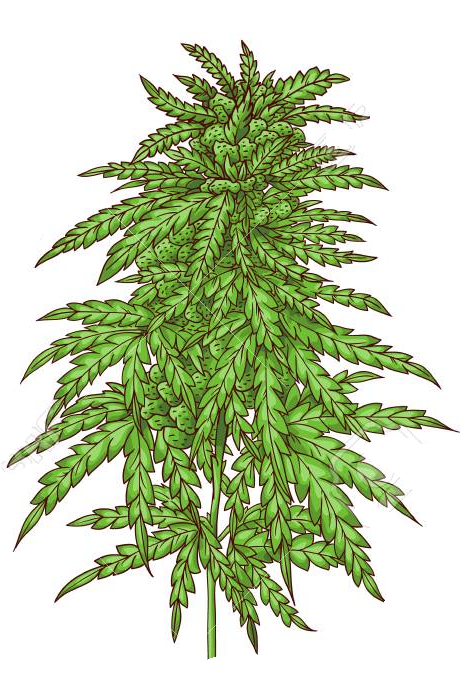 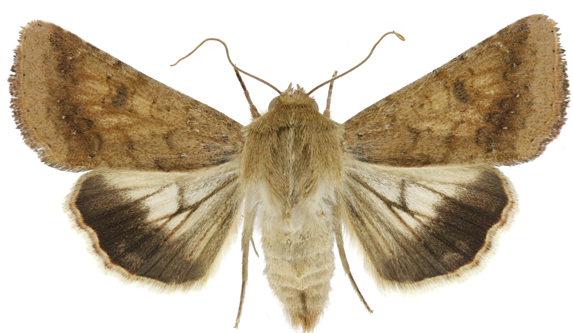 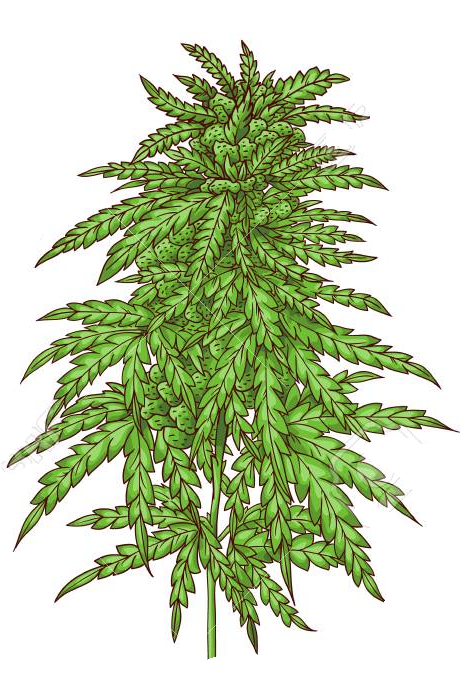 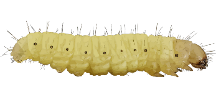 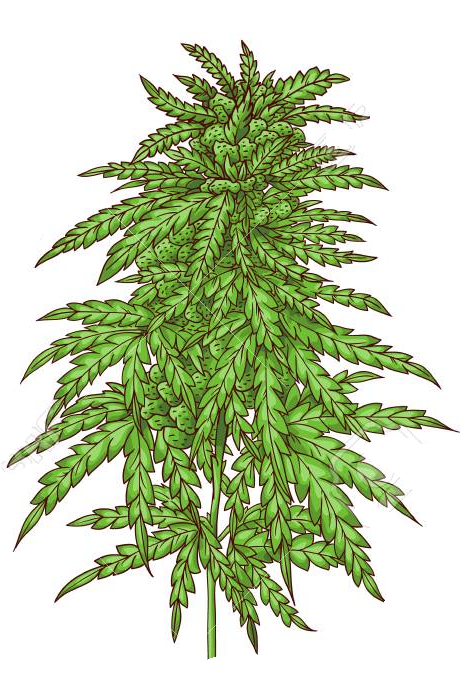 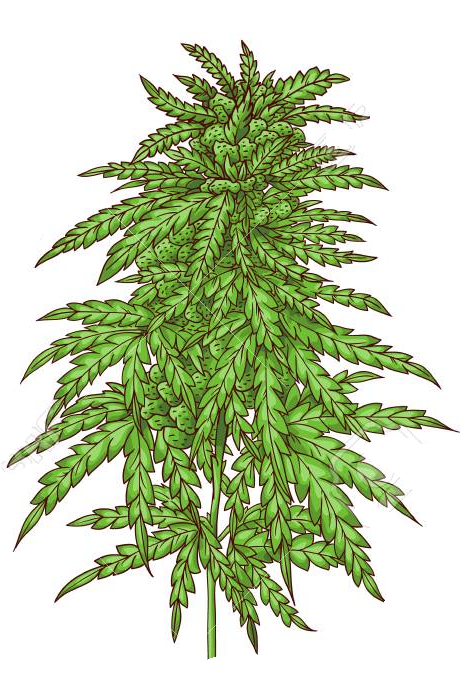 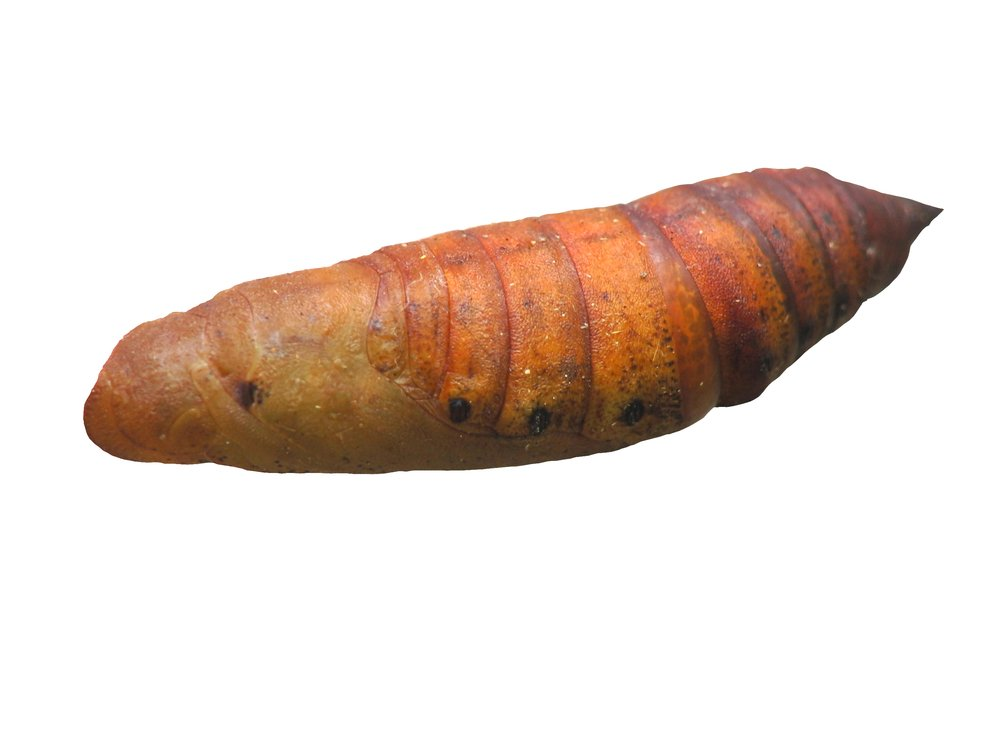 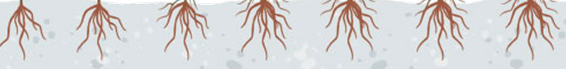 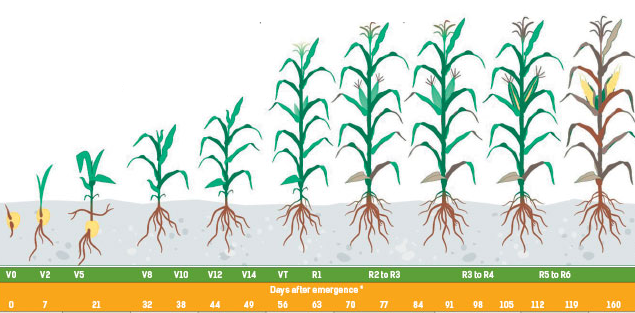 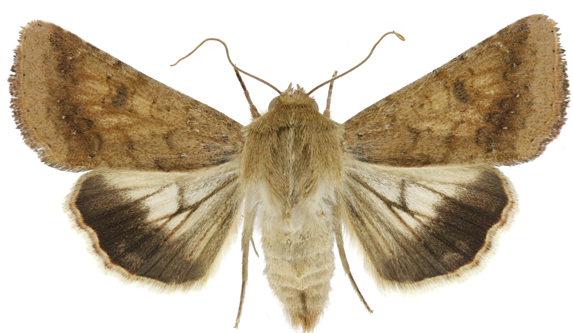 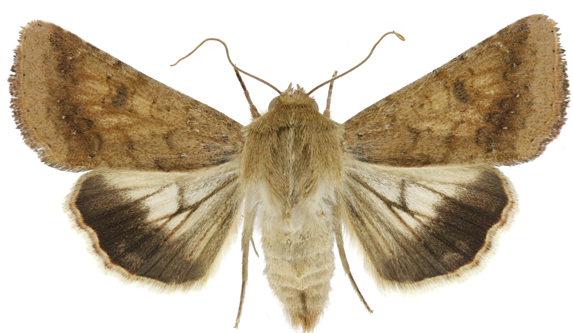 eggs
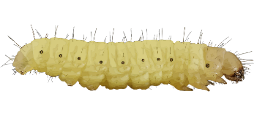 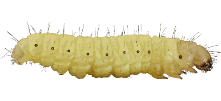 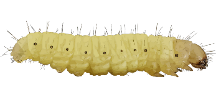 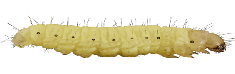 Larva
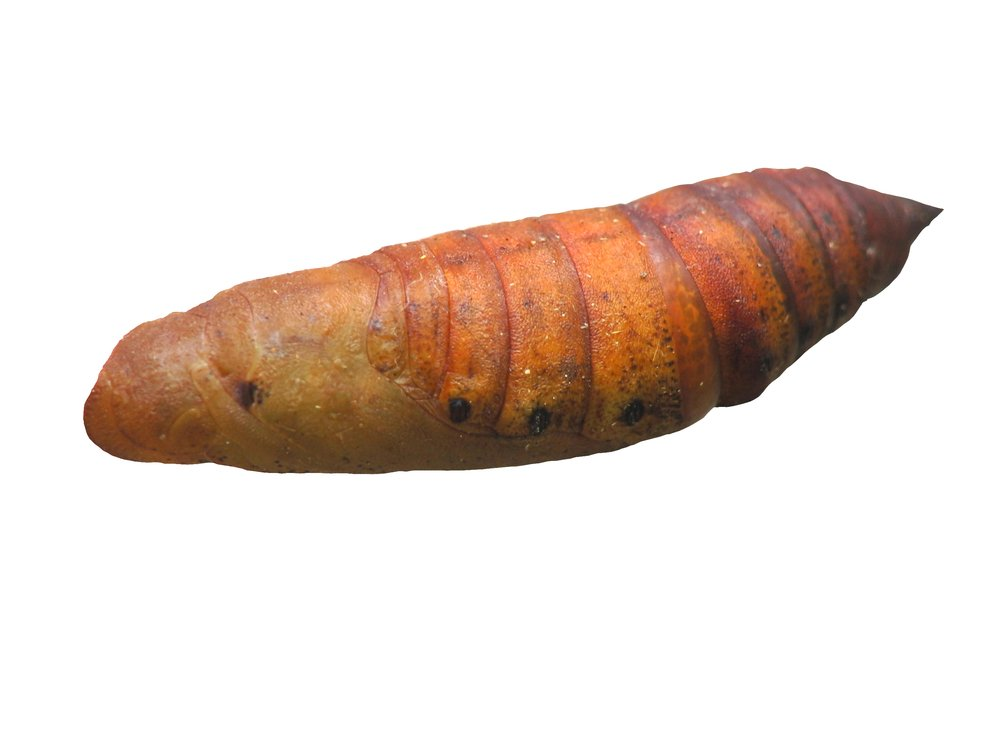 pupa
August
July
June
End of April
May
October
November
September
[Speaker Notes: Of equal importance is the fact that com serves as the primary nursery for generation turnover of CEW populations which eventually shift to soybean later in the growing season.]
Objectives
Objective 1: To develop a sustainable way of controlling CEW by using sweet corn as a trap crop 

Objective 2: To assess the impact of insect herbivore damage in the level of cannabinoids.
Materials and Methods
Plant Growth in the Field
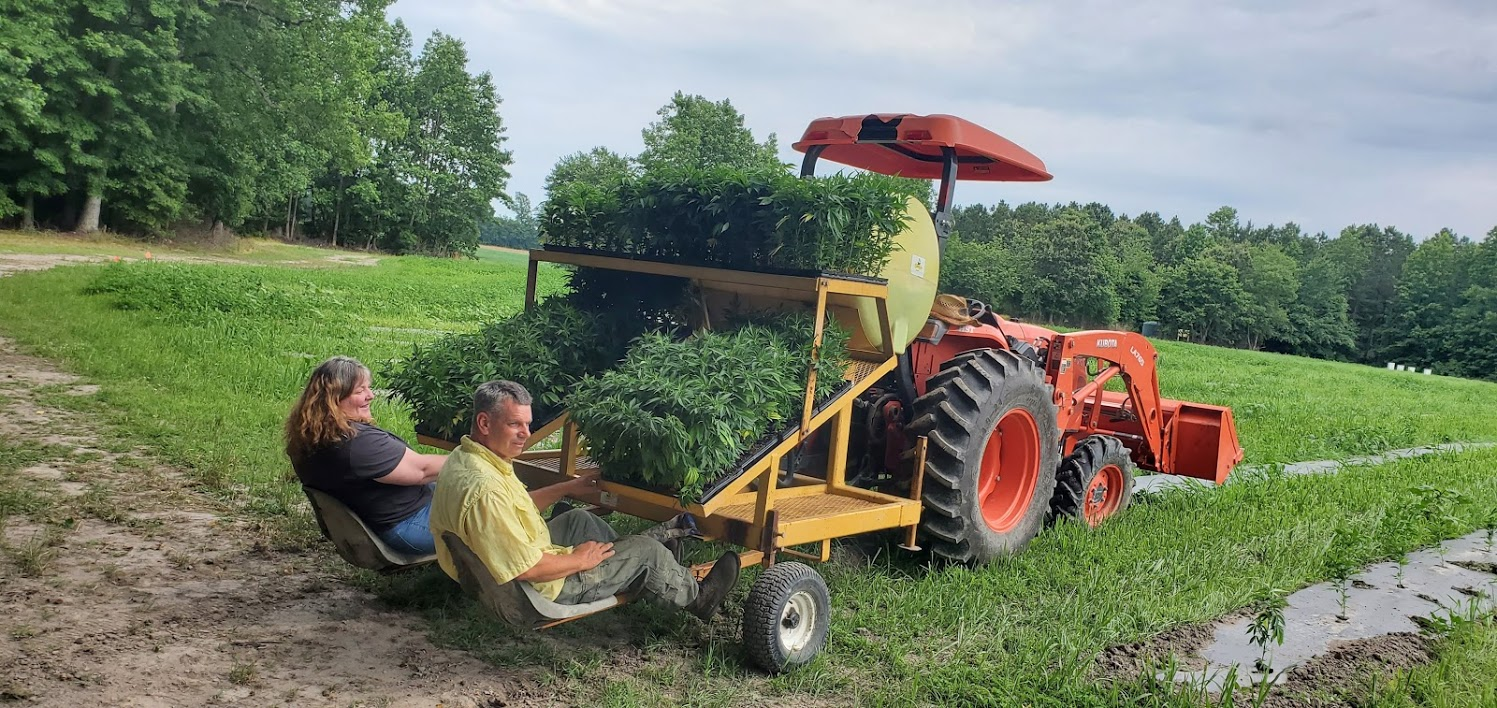 10-week-old seedlings transplanted to a raised bed covered with black plastics
[Speaker Notes: Later to be transplanted by a local farmer Mike and his wife]
Farm plot
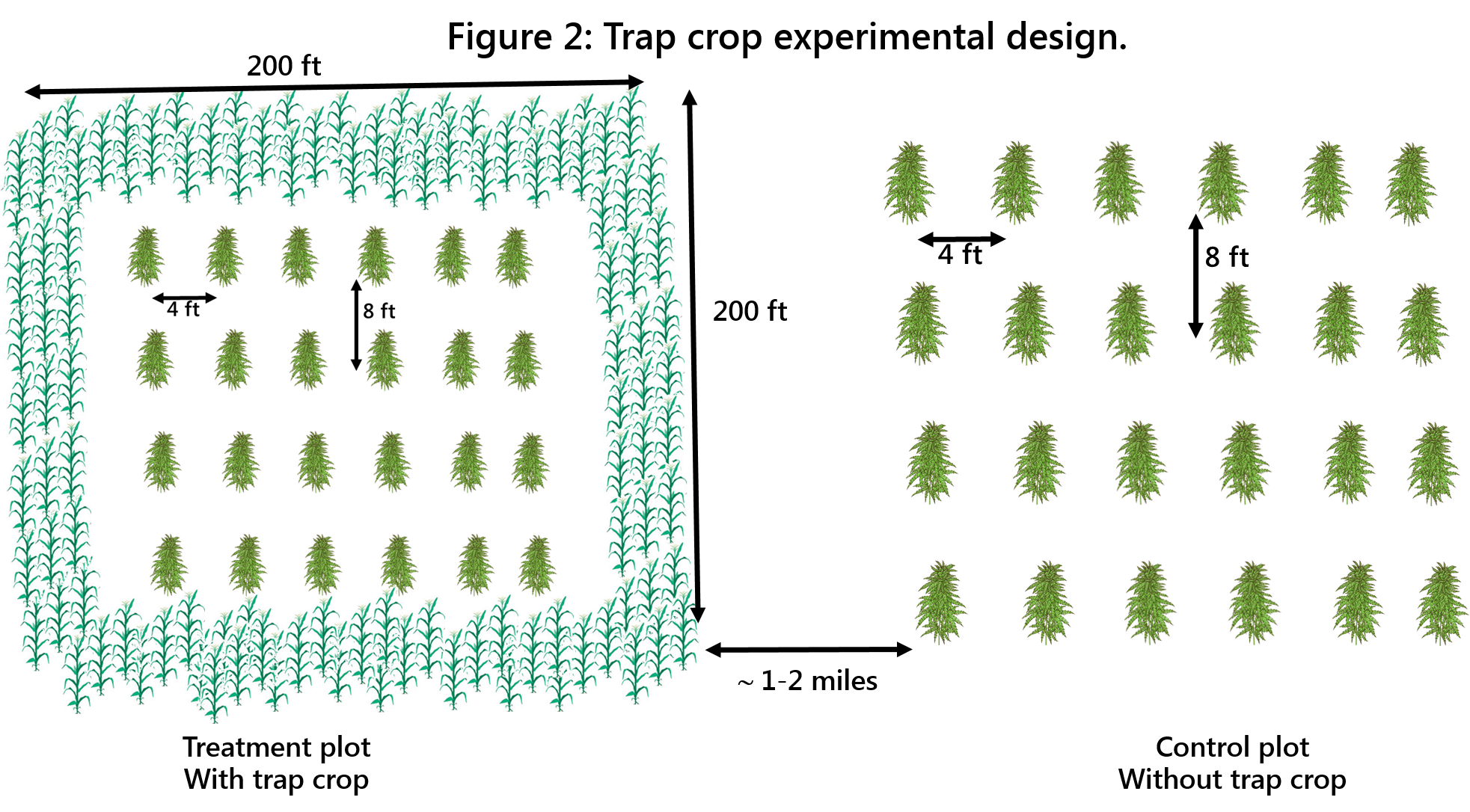 Hemp plants plot with sweet corn in the perimeter (2020)
Sweet Corn
This experiment was progressing well, while the hemp about to be bloomed in august being struck by tropical storm Isaias
2021 trial in progress
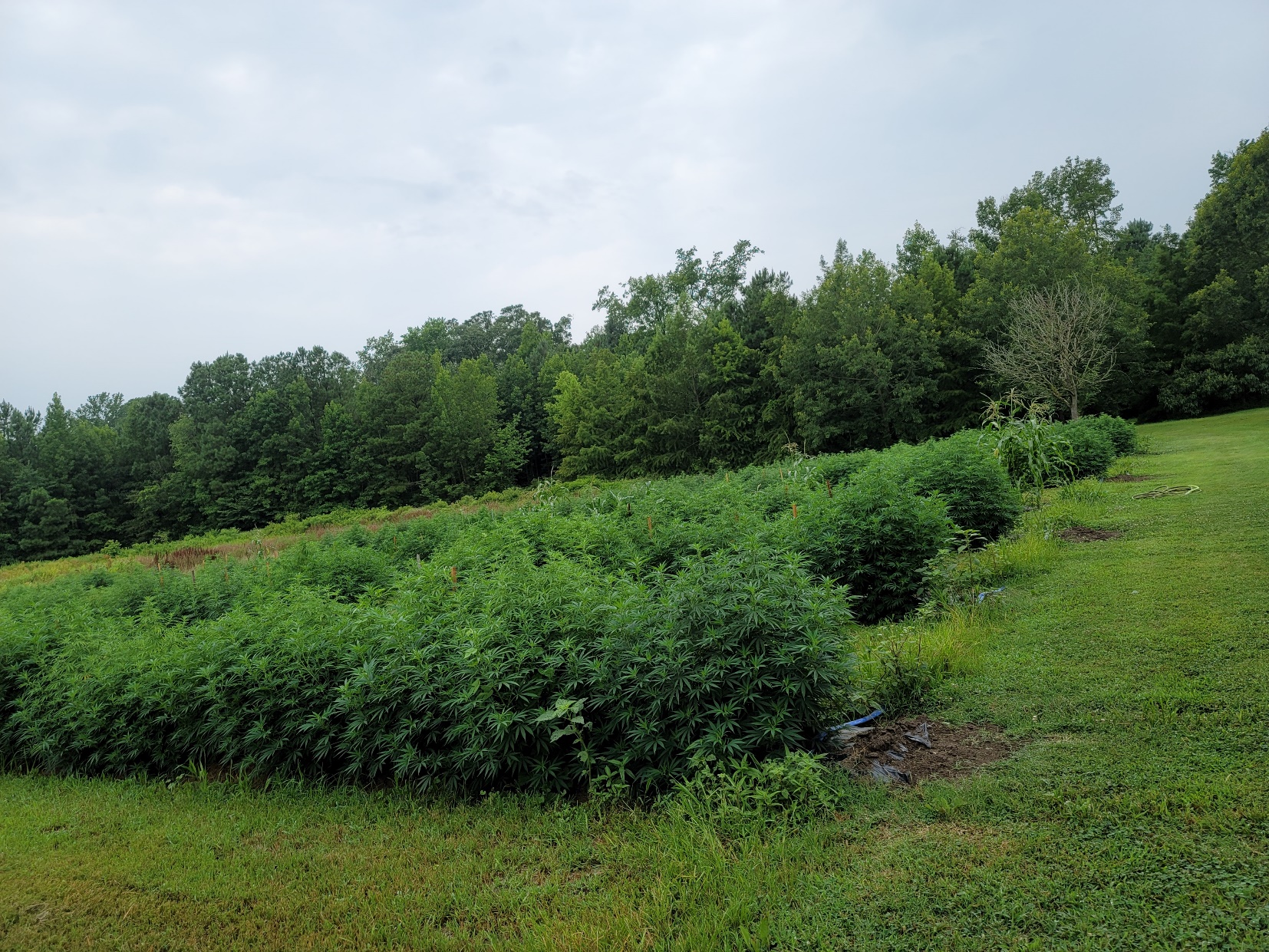 Com earworm (CEW) Helicoverpa zea (Boddie) Sampling was made in hemp field
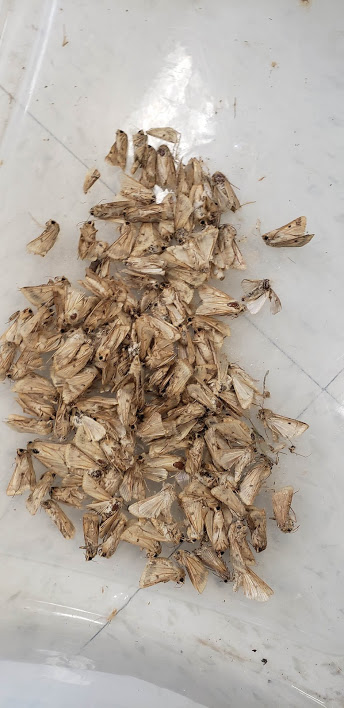 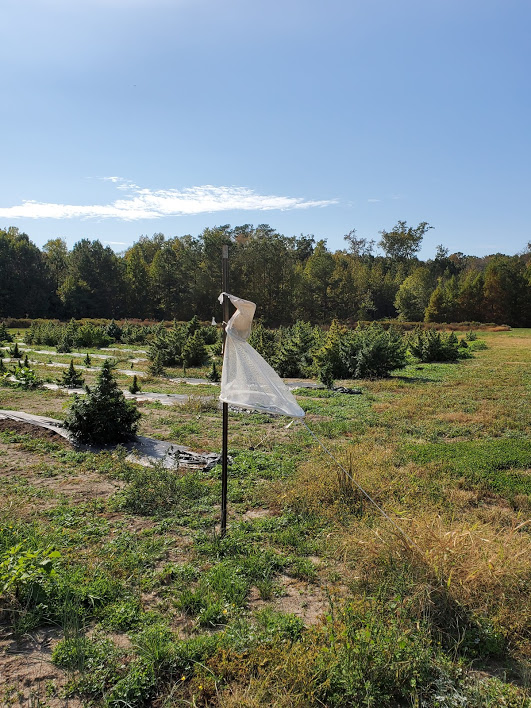 Pic @ Wood Duck Landings Hemp Farm, Princess Anne MD
Preliminary results were collected on Corn Earworm (CEW) moth traps placed on hemp field at Wood Duck Landing Farm
Methods and Material Field Experiment
Herbivore damage cage (HDC): Six cages housed twenty-five, pre-starved fourth instar larvae introduced to each hemp flower and leaf  to inflect herbivore damage for 24 hrs 
Control Cage (CC): Six cages were kept as a control cage (CC) without the introduction of insects
Control without a cage (CWC): Six plants from each variety were selected and flagged as Control without a cage (CWC) for a treatment sensitive to environmental factors
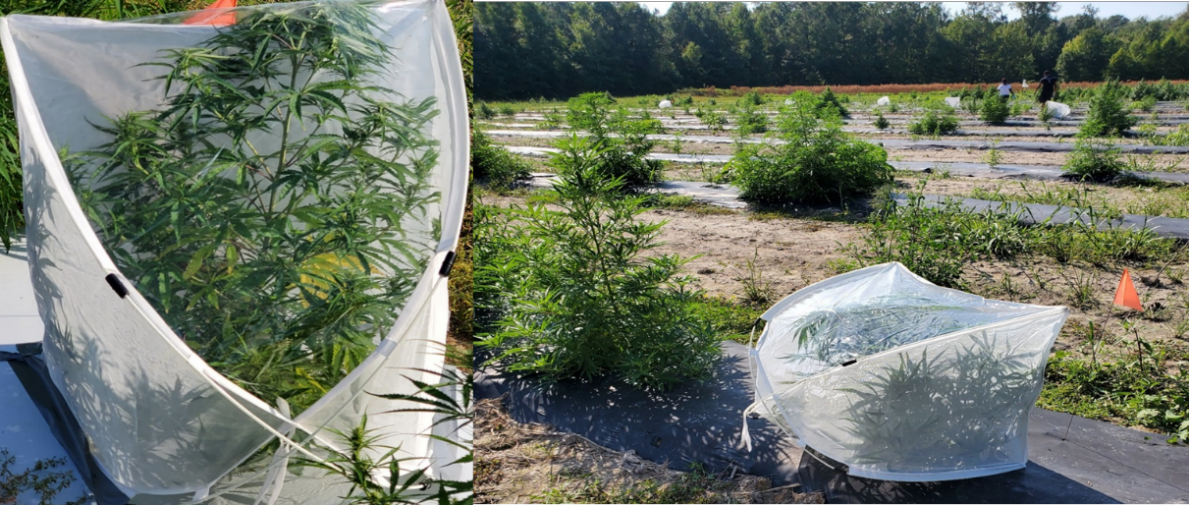 [Speaker Notes: In the field experiment 3 Treatments of HD , MD, and control were used 

In HDC 25 pre-straved fourth instar larvae were placed on hemp flowers and leaves in 6 cages 
In CC Plants plants were kept without the insects 
In CWC there was no HD or MD 
After 24 hours  flowers and leaves were collected for cannabinoid extraction]
Results 	Field Trial
Data are means ± standard error. Tukey’s test (n=6,α =0.05)
[Speaker Notes: The CBD levels in this trial show that Cherry Blossom has a increase in CBD in response to herbivory damage


This increase of CBD in Cherry Blossom shows significant difference over the CWC and CC in both varieties. 


The wife shows no significant difference in all treatments. And yields low THC undesirable for extraction]
Results 	Field Trial
Data are means ± standard error. Tukey’s test (n=6,p<0.05)
[Speaker Notes: The D9THC levels in this trial show that Cherry Blossom has a increase in D9THC that is significant difference over the CWC and CC in both varieties. 


The wife shows no significant difference in all treatments. The D9THC threshold is maintained at legal limit]
Summary
We are repeating the 2020 experiment on the use of sweet corn as a trap crop of corn earworm this year, the plants are growing, and we have started collecting data.

High CBD was prevalent in Cherry Blossom varieties. However, legal levels of D9THC in the Wife were maintained.

Cherry Blossom compared to the Wife shows higher yields of CBD in the field experiments.

Further research is underway using different hemp varieties to investigate insect herbivory's impact on the level of cannabinoids.